Проблемы популяризации историко-культурного наследия Российской Арктики
Е.Е. Герасименко
Российский этнографический музей
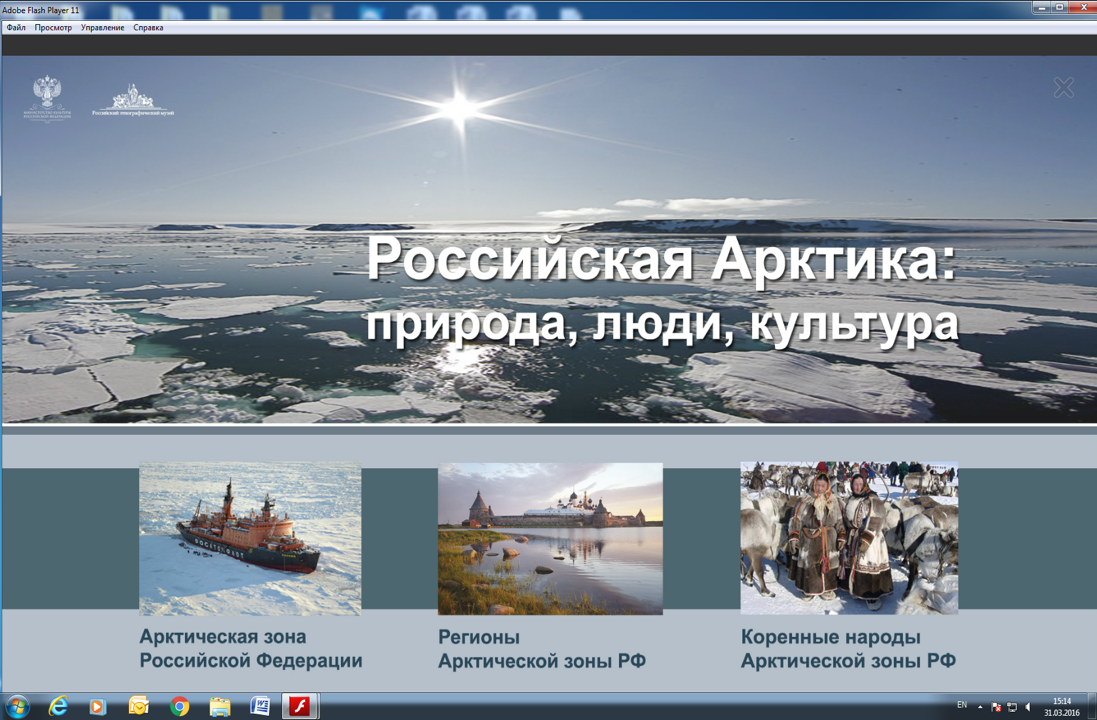 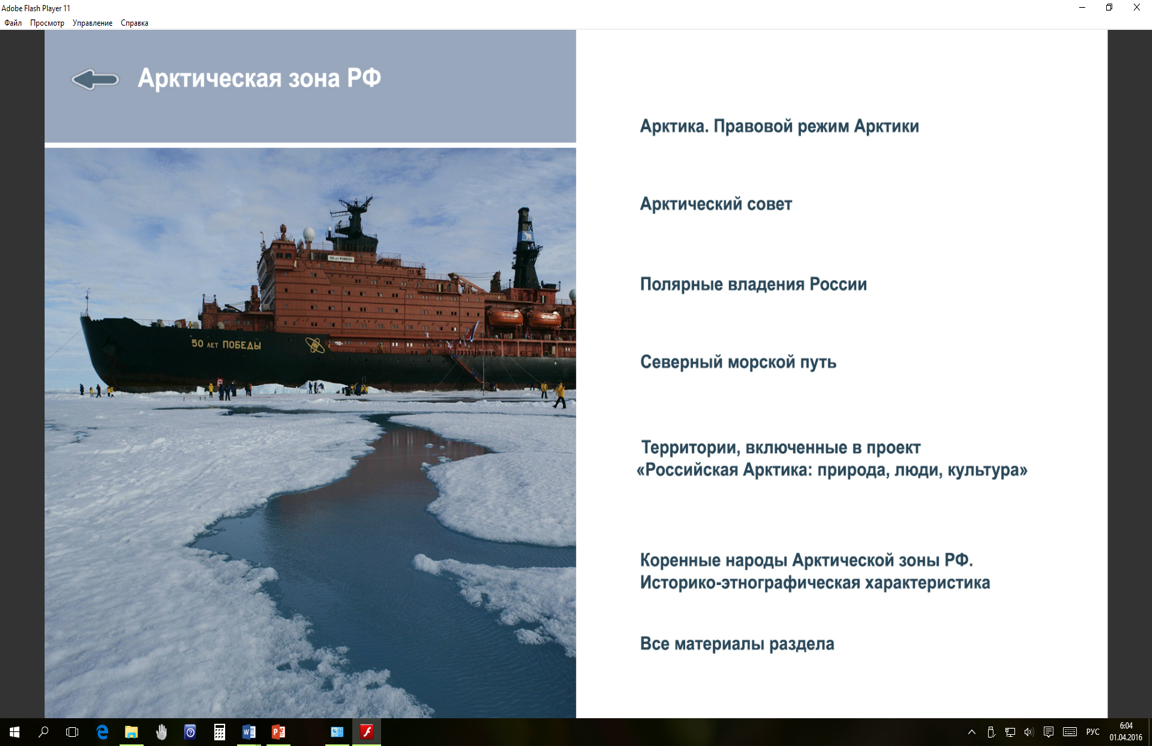 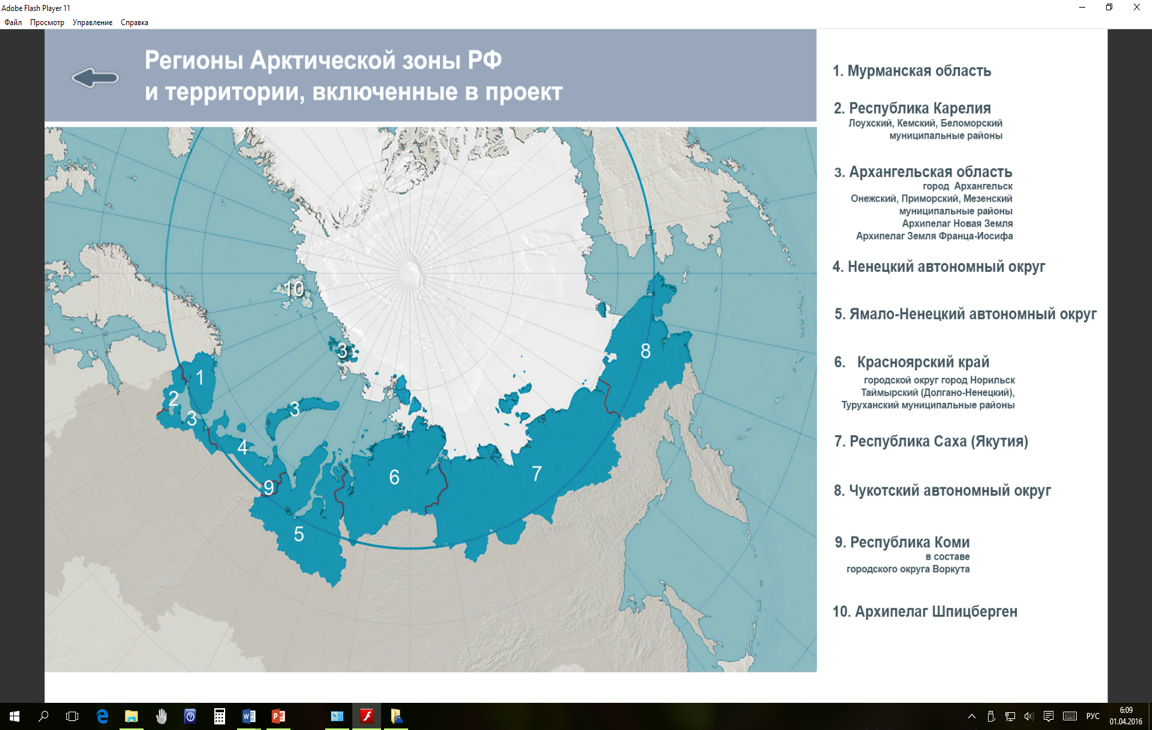 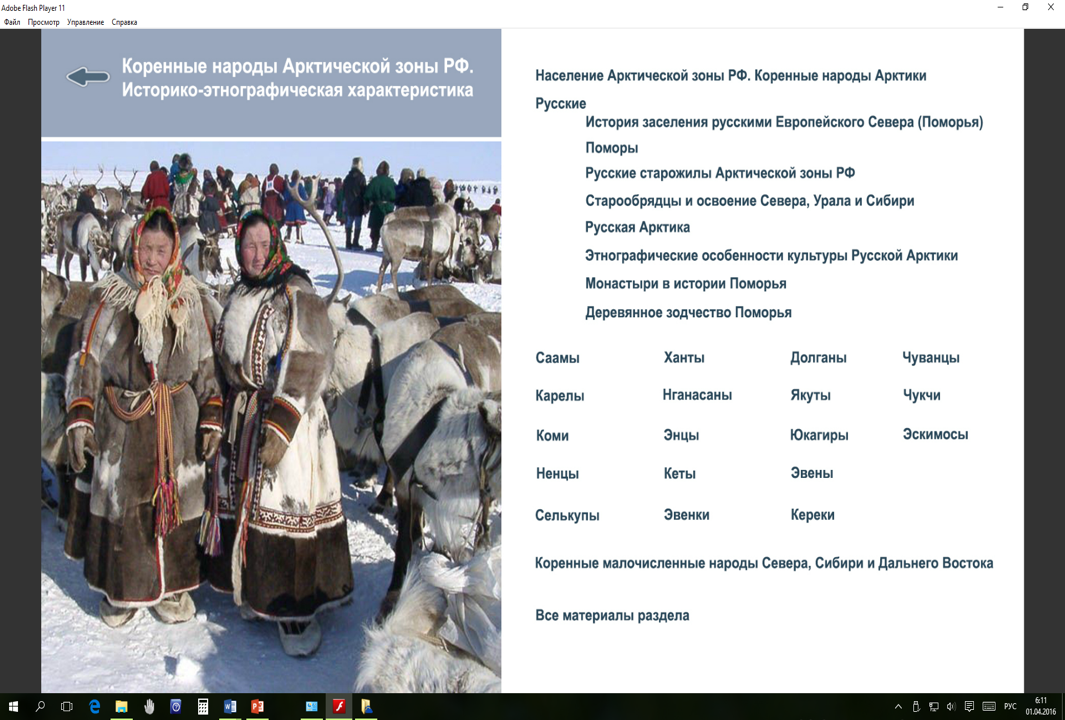 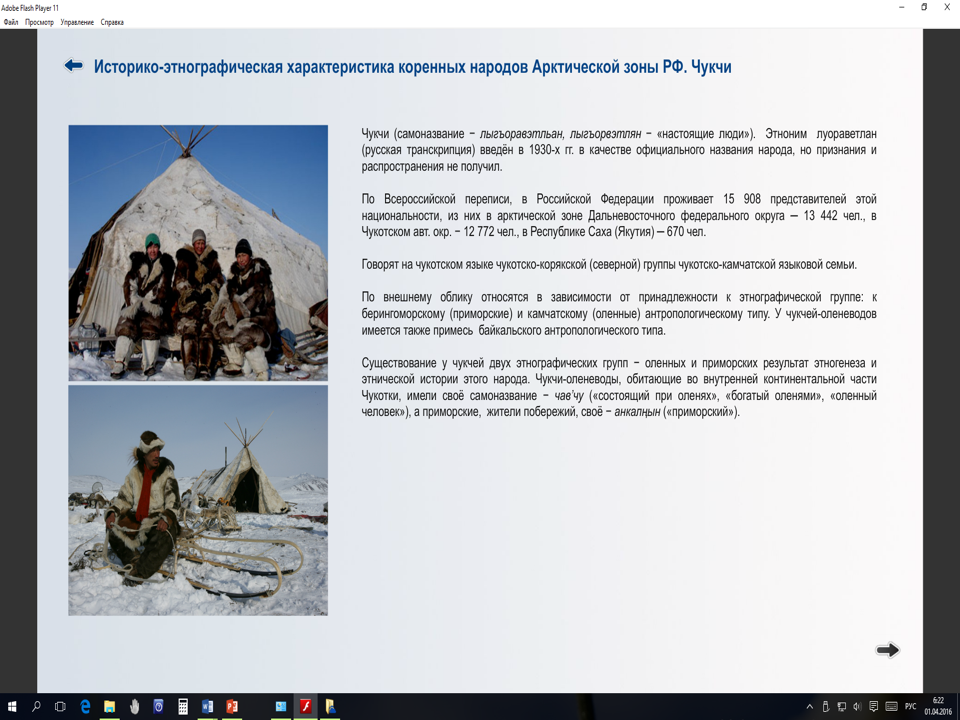 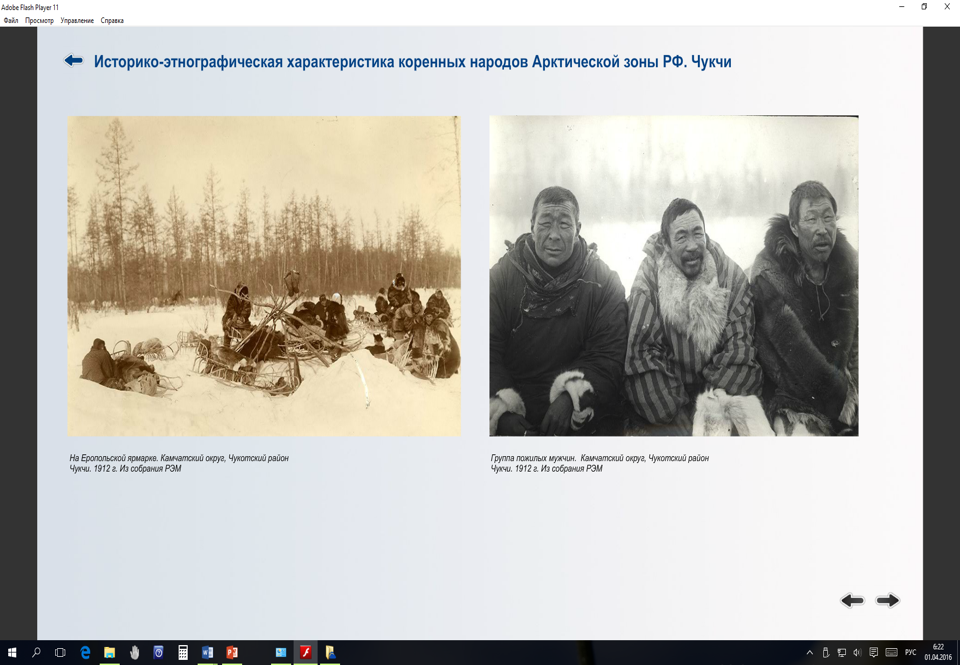 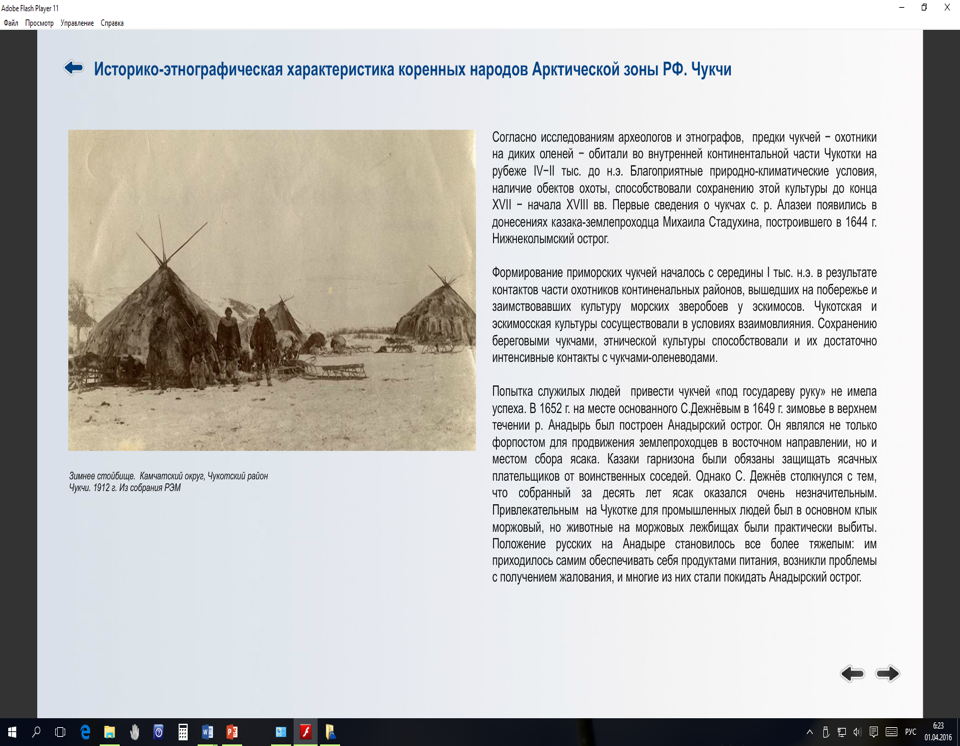 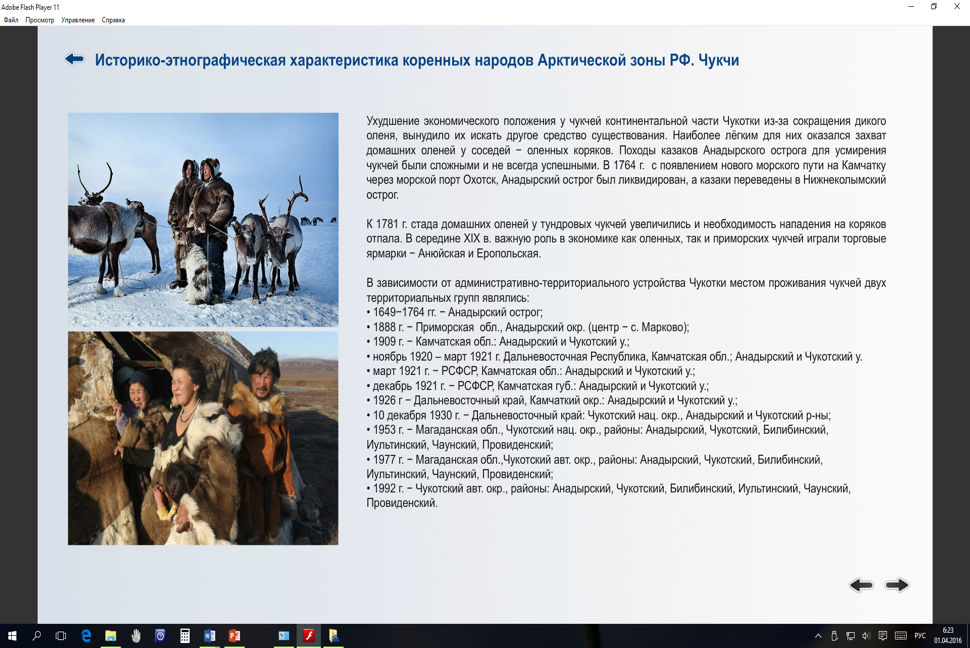 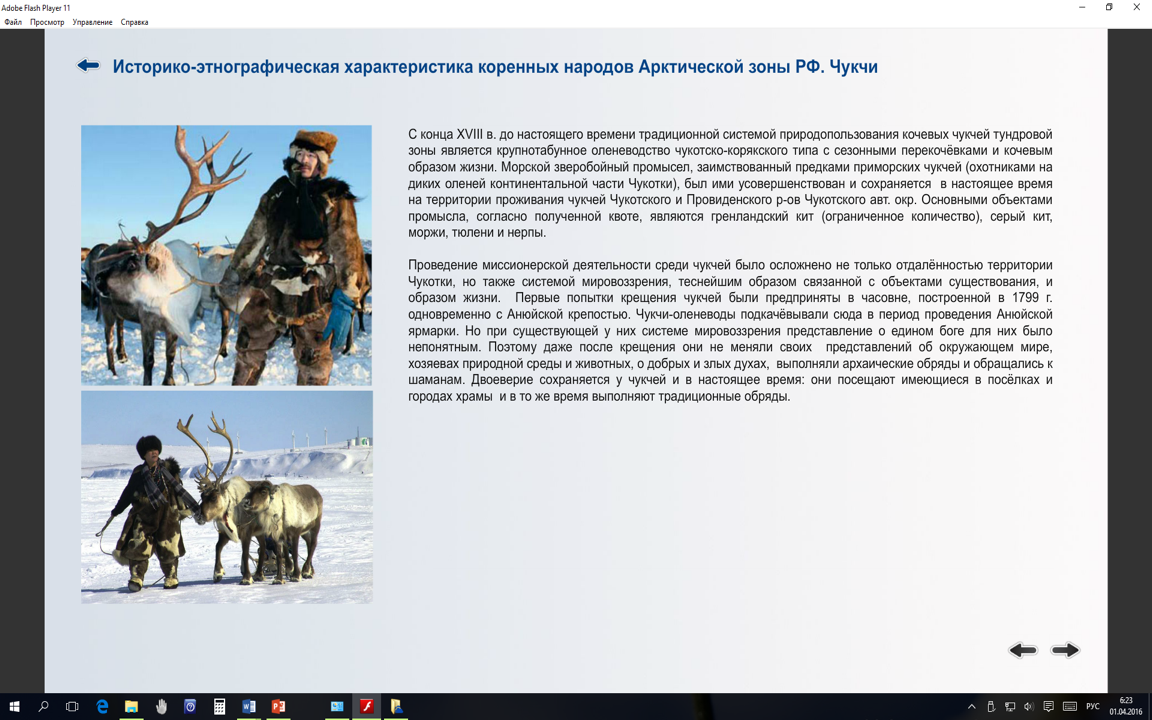 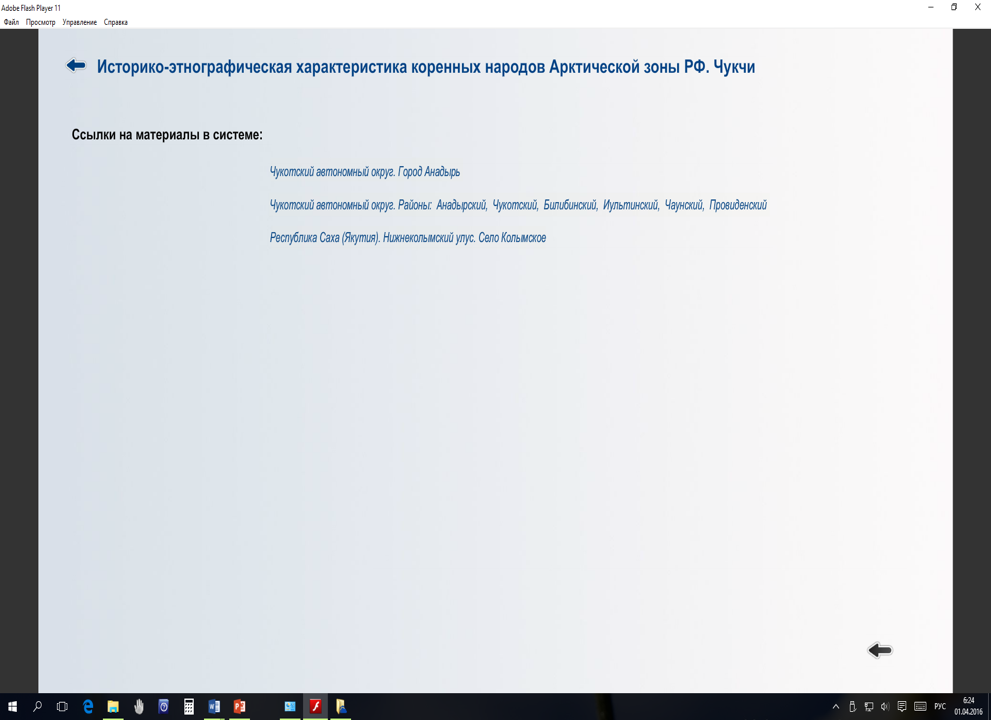 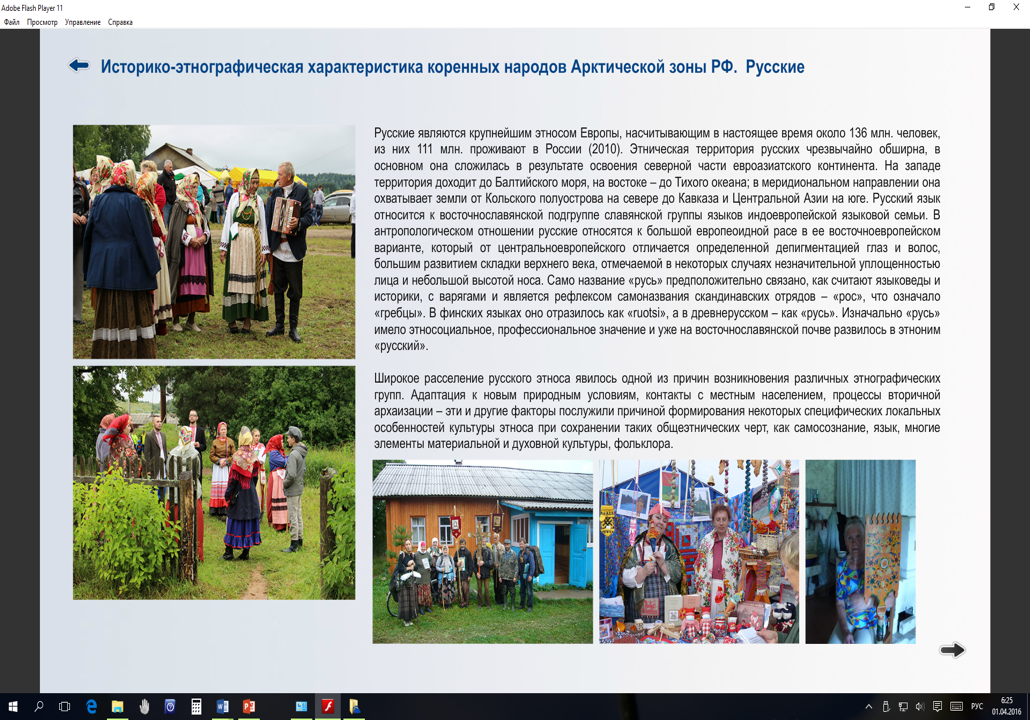 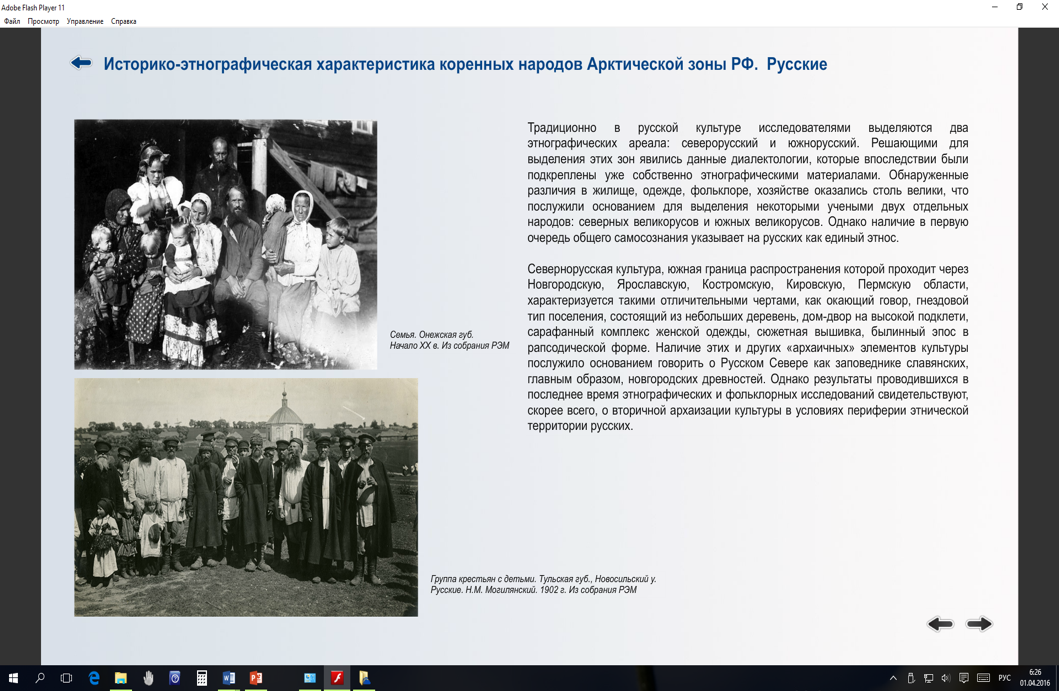 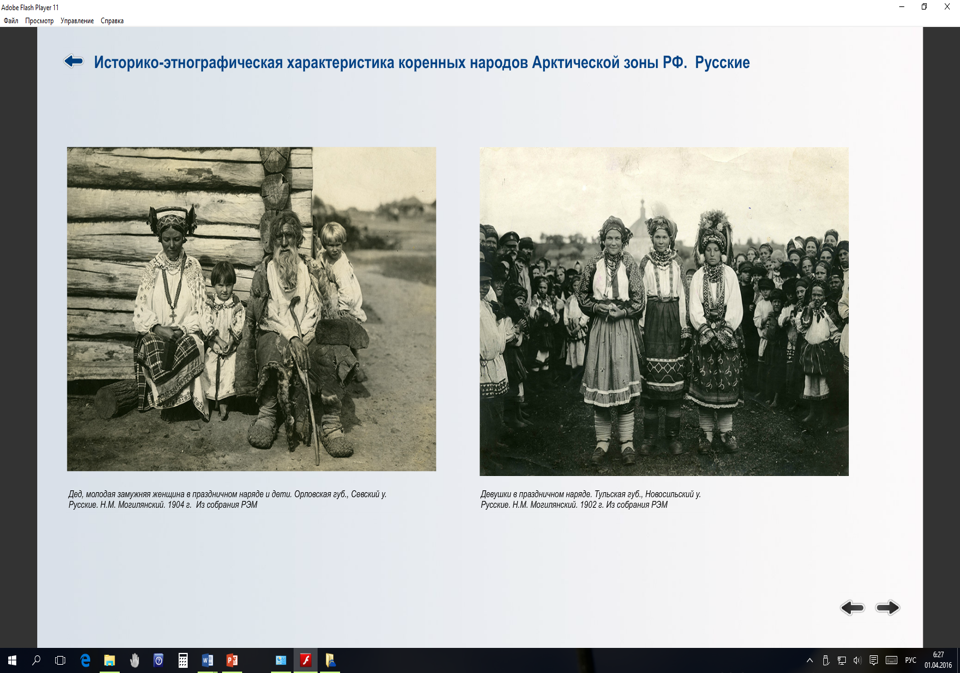 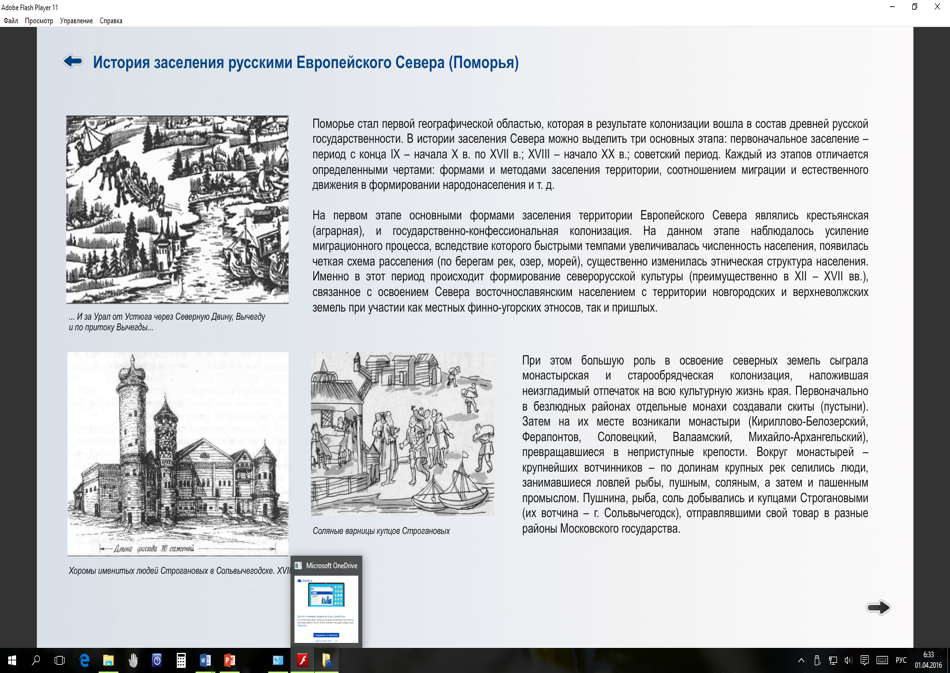 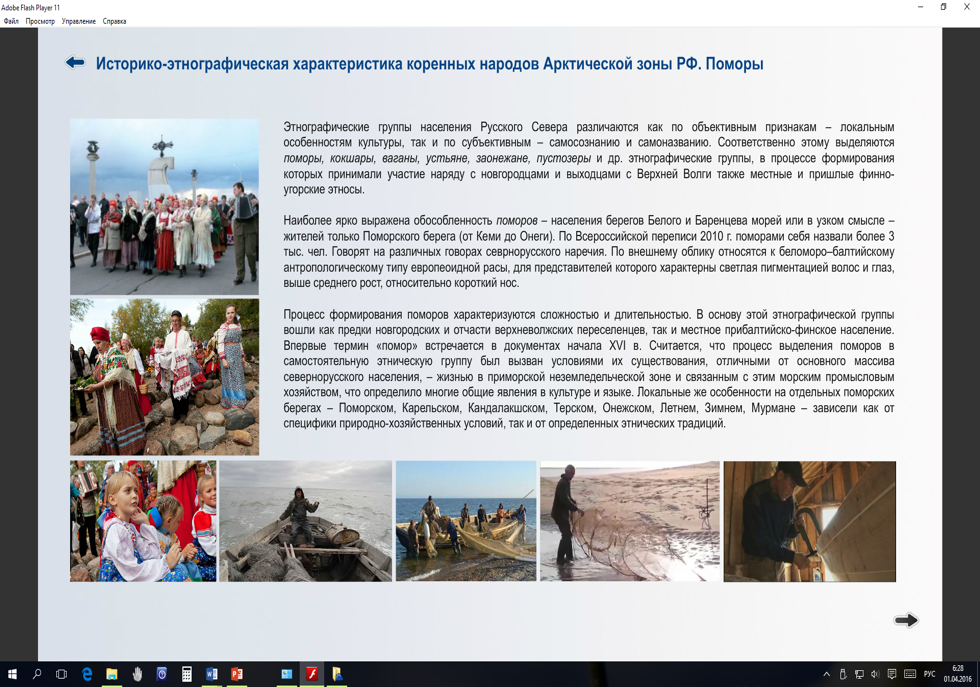 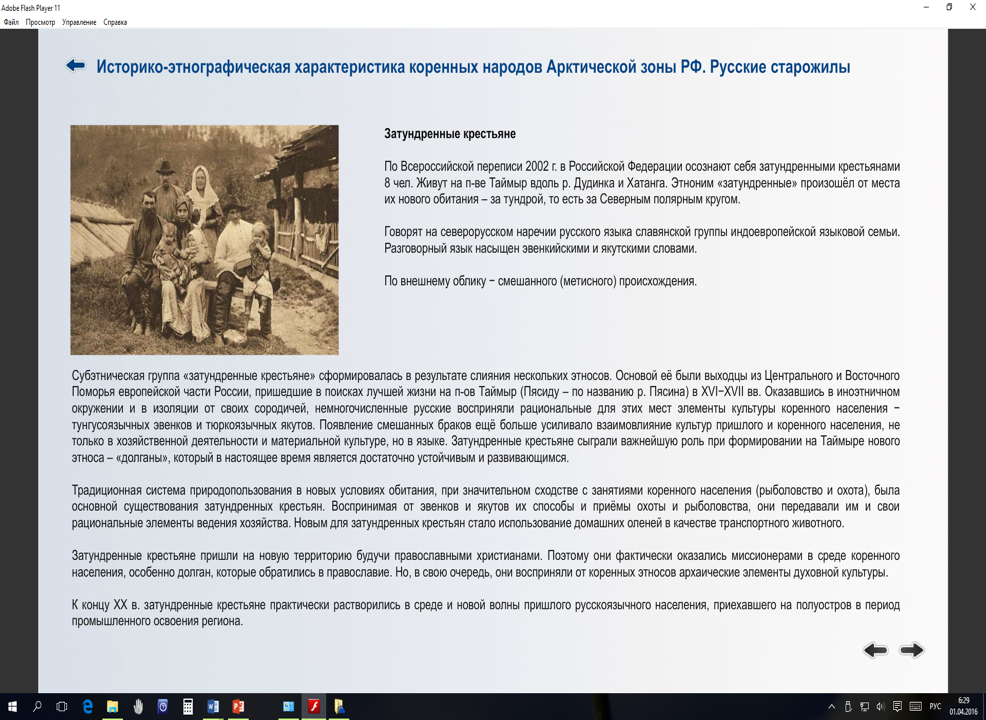 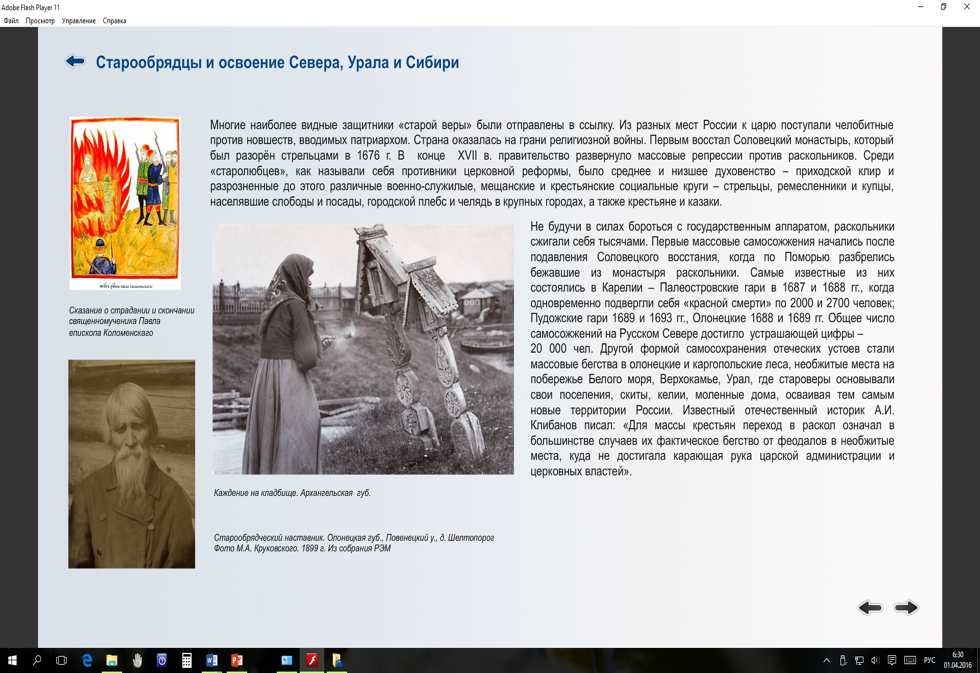 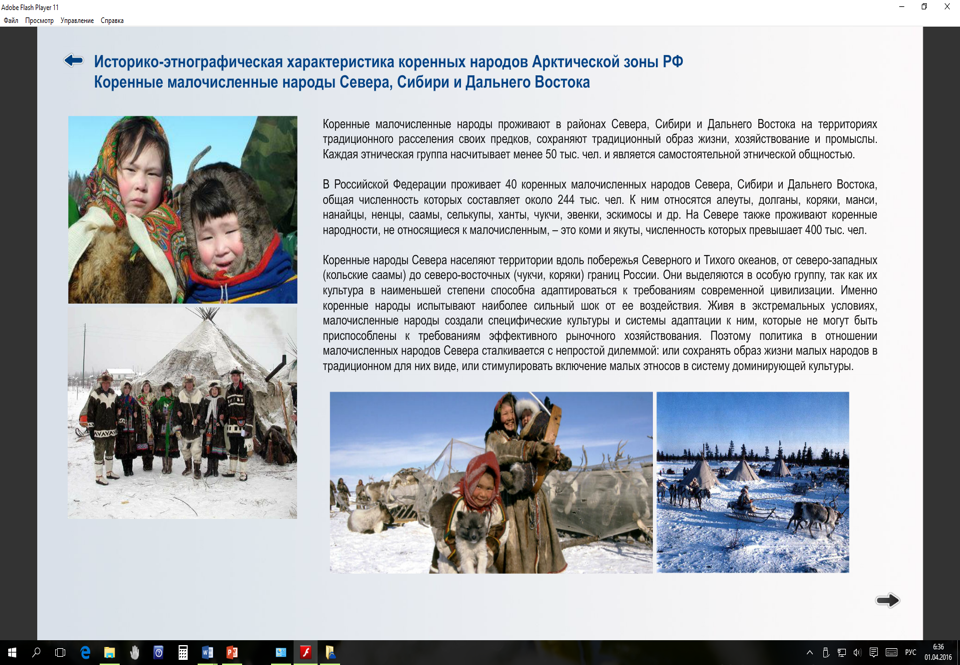 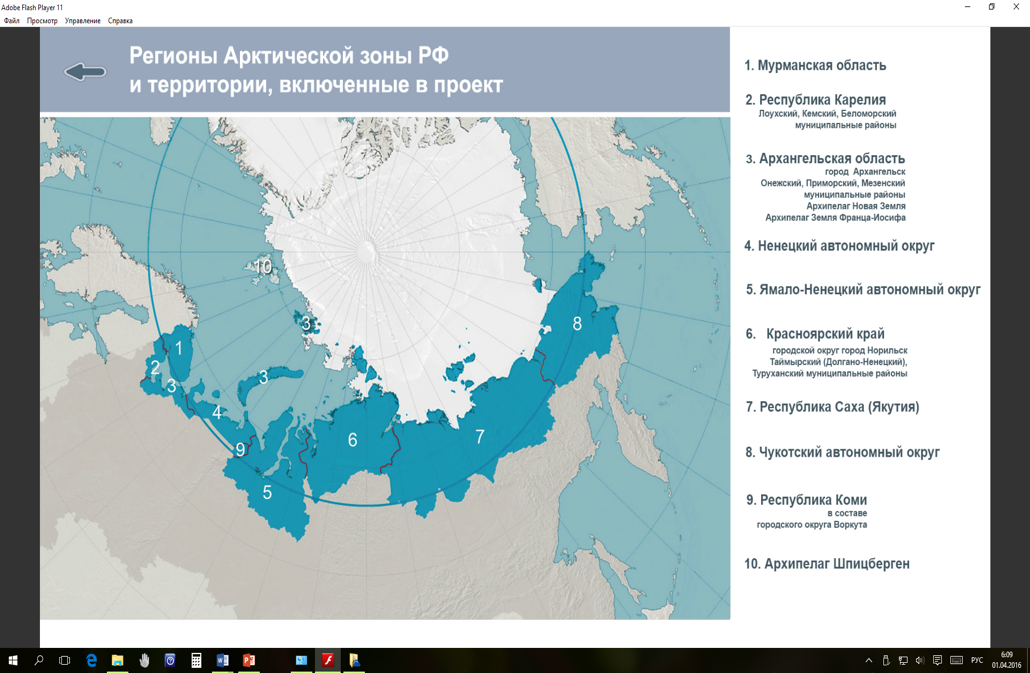 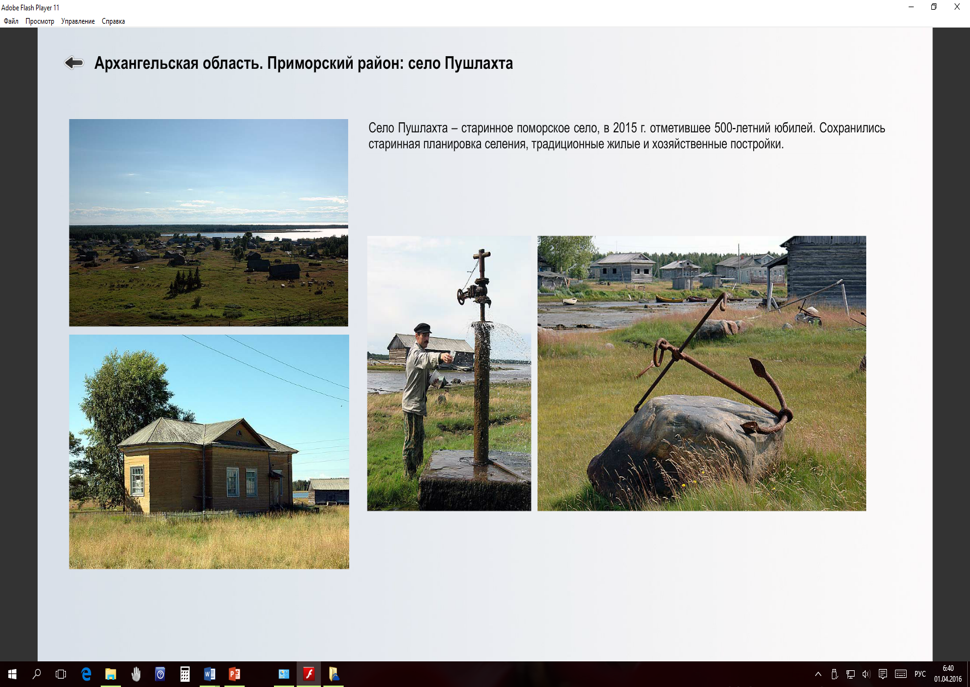 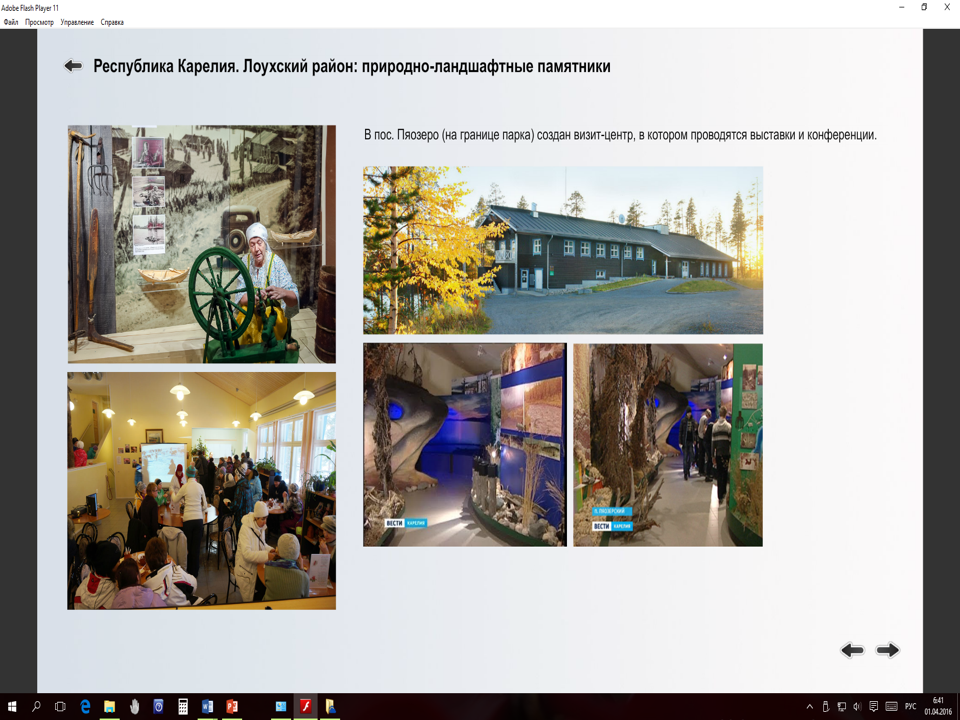 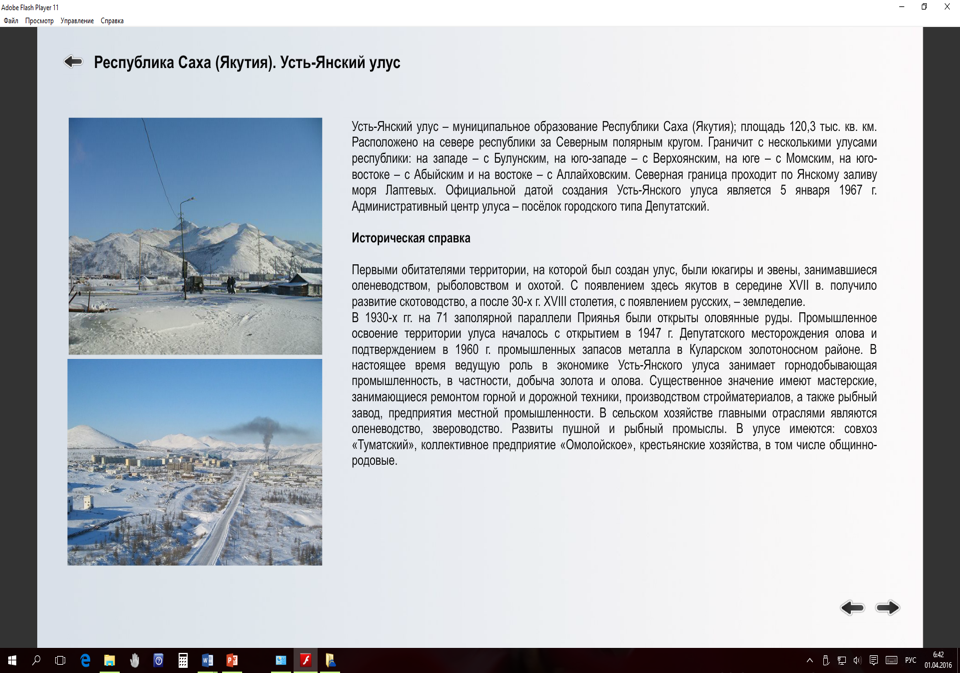 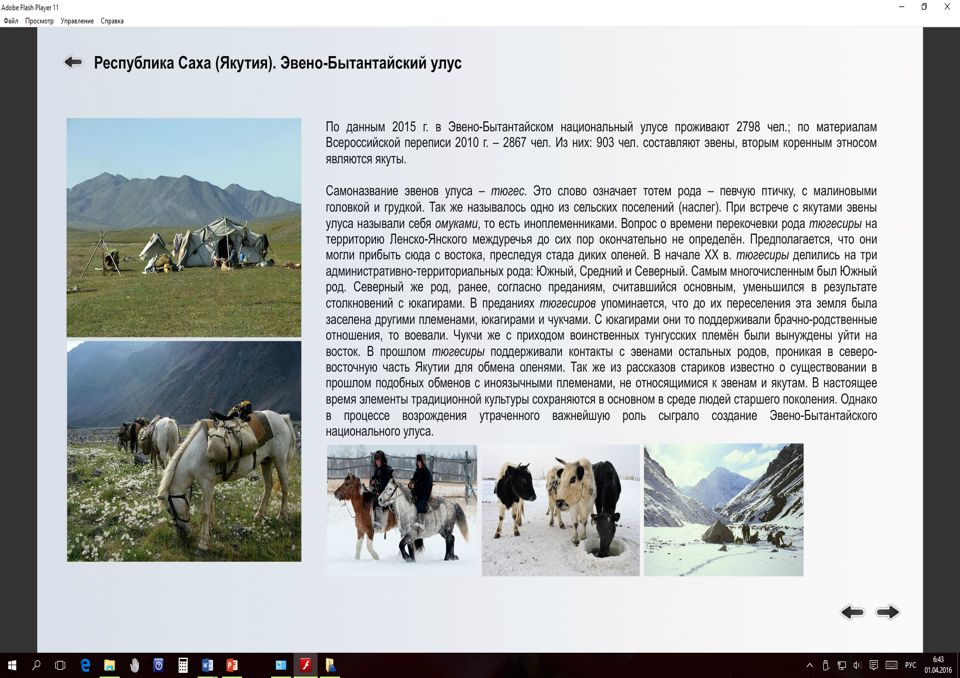 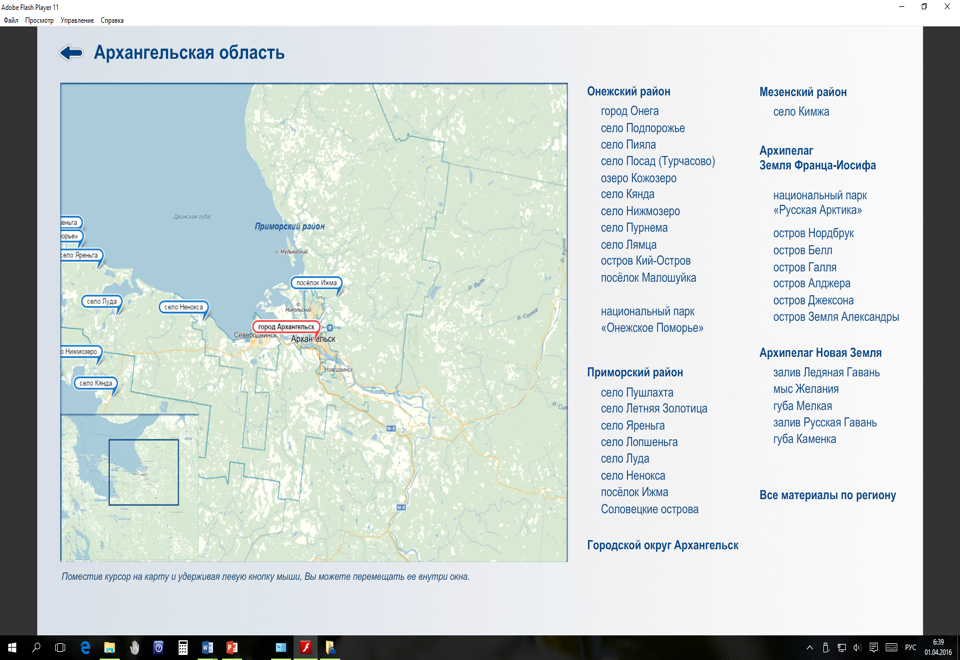 Природа Арктики
 Человек и среда обитания
 Сакральная география Российской Арктики
 Культура и быт коренных народов
 Культура Русского Севера 
Монастыри в сакральной географии Русского Севера
 Русское деревянное зодчество 
Христианская Арктика или государственно-конфессиональная колонизация
Освоение арктических территорий в развитии Российской государственности
 Научное и промышленное освоение Арктики
От Аввакума до ГУЛАГа: роль политических ссыльных в социально-культурном развитии арктических территорий
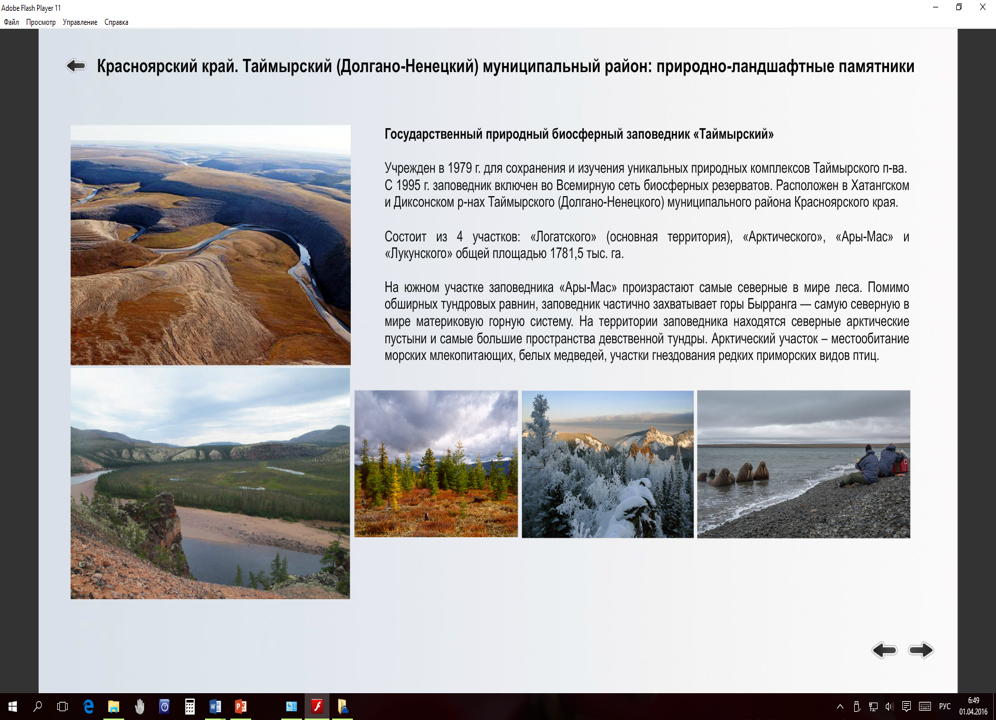 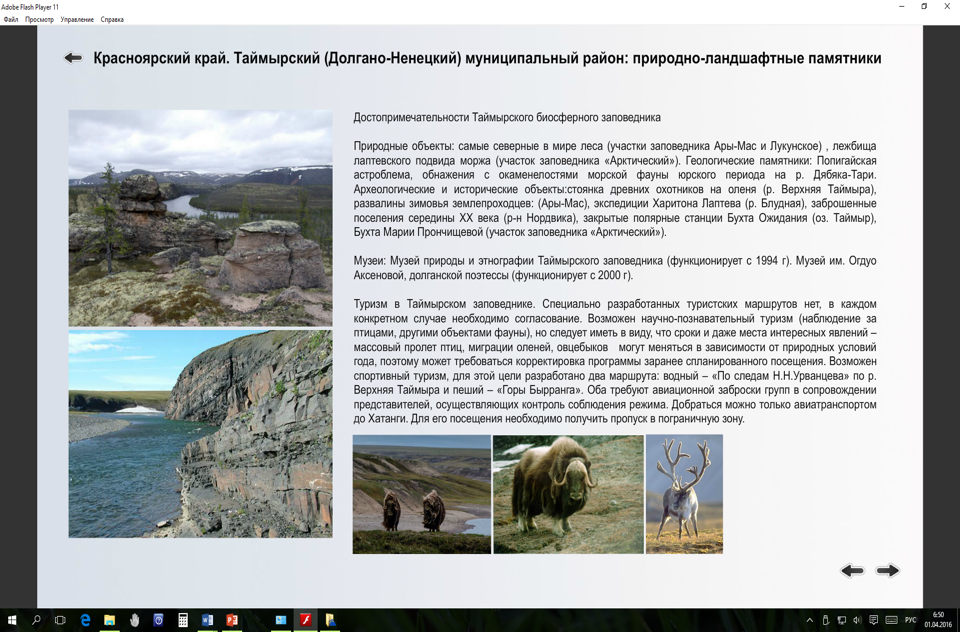 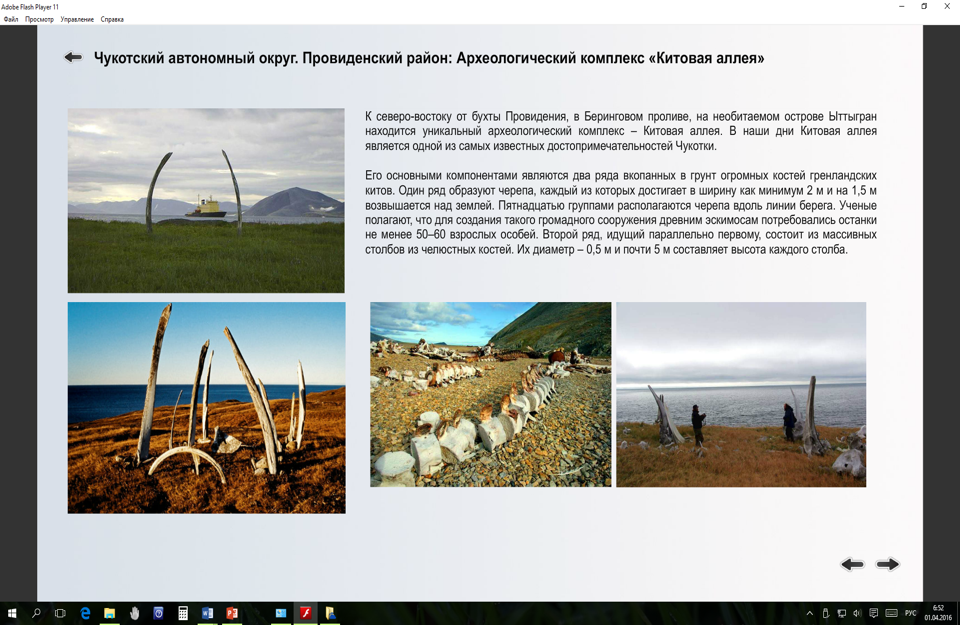 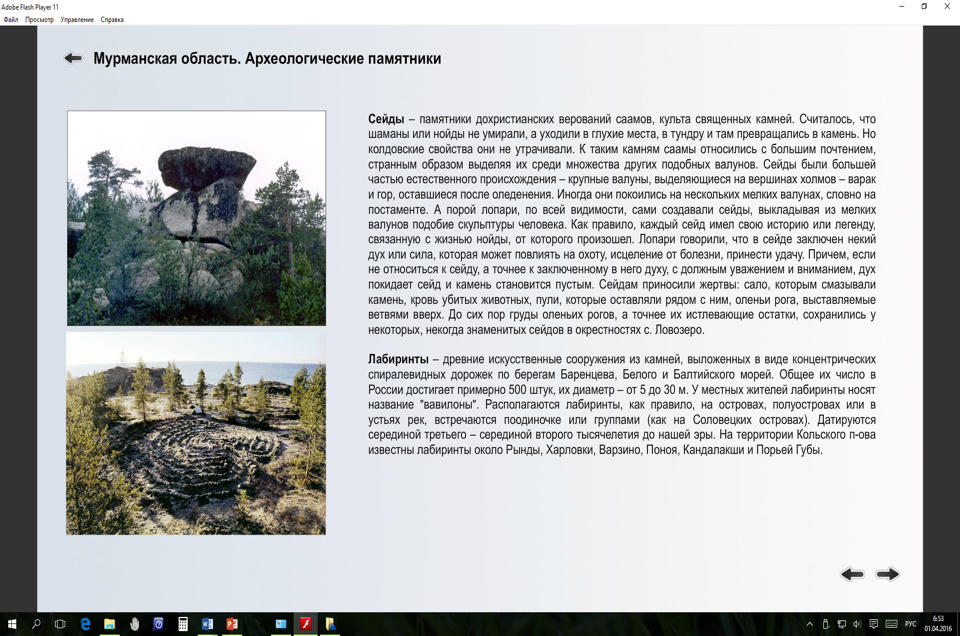 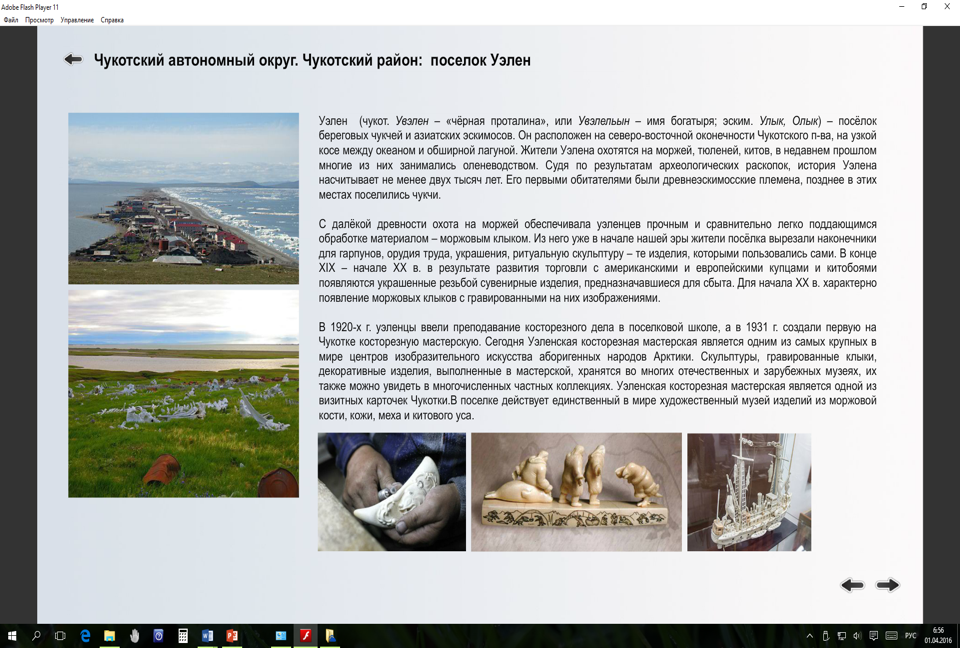 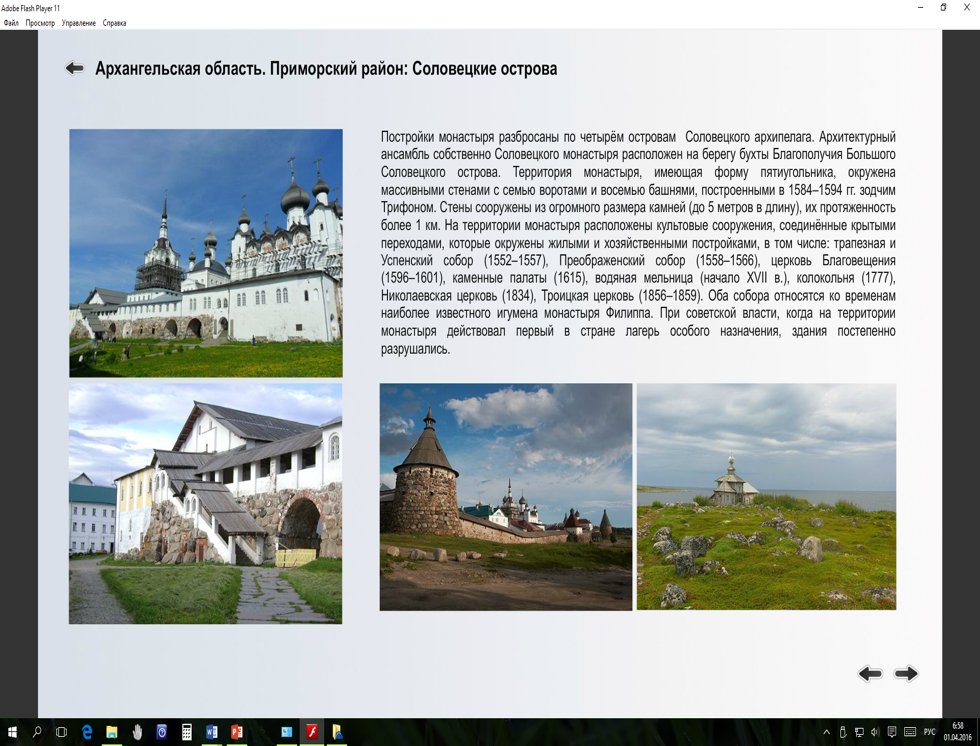 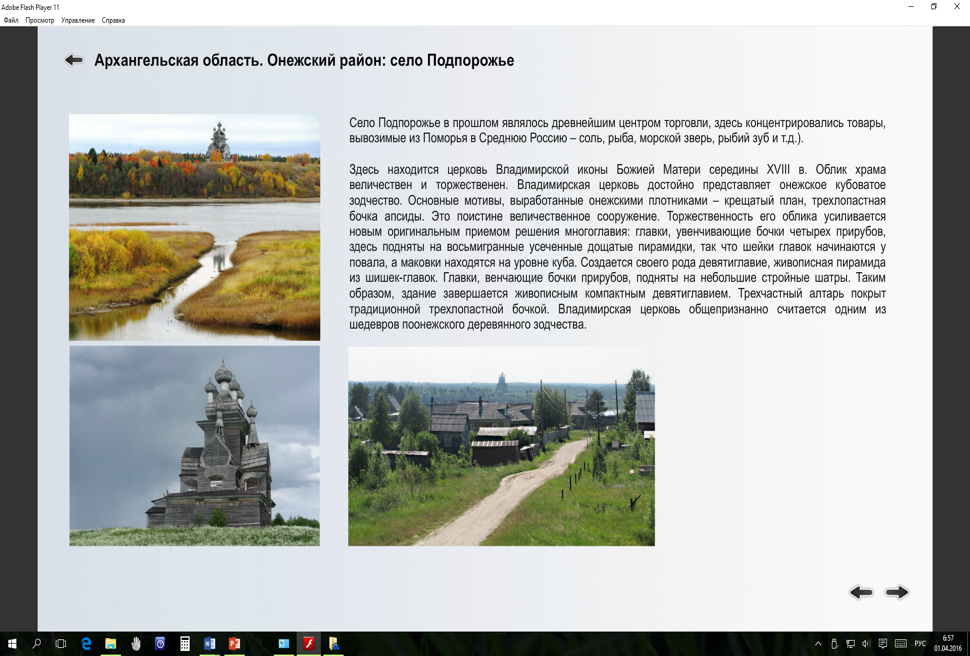 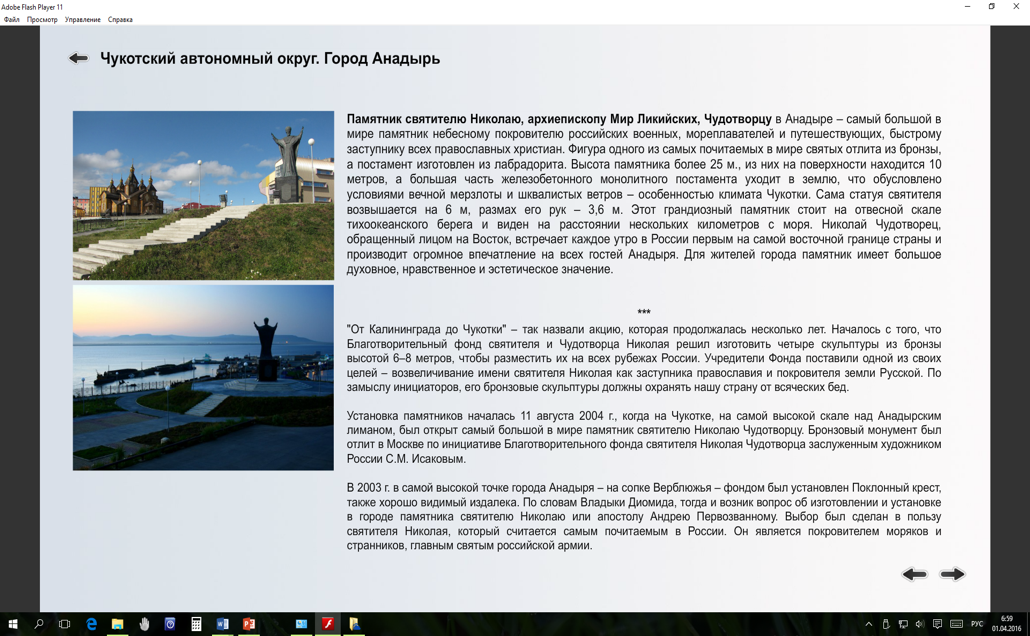 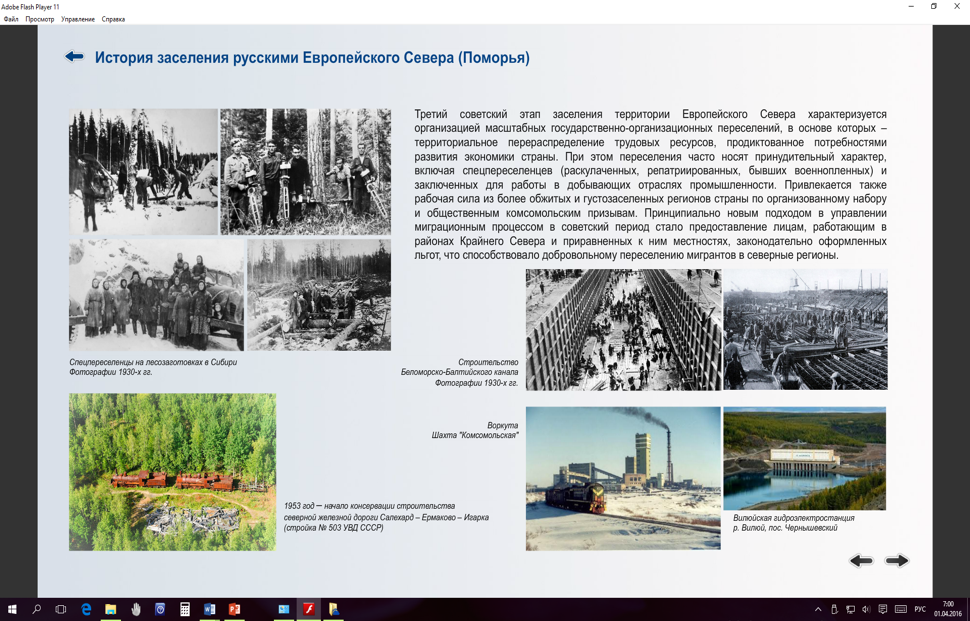 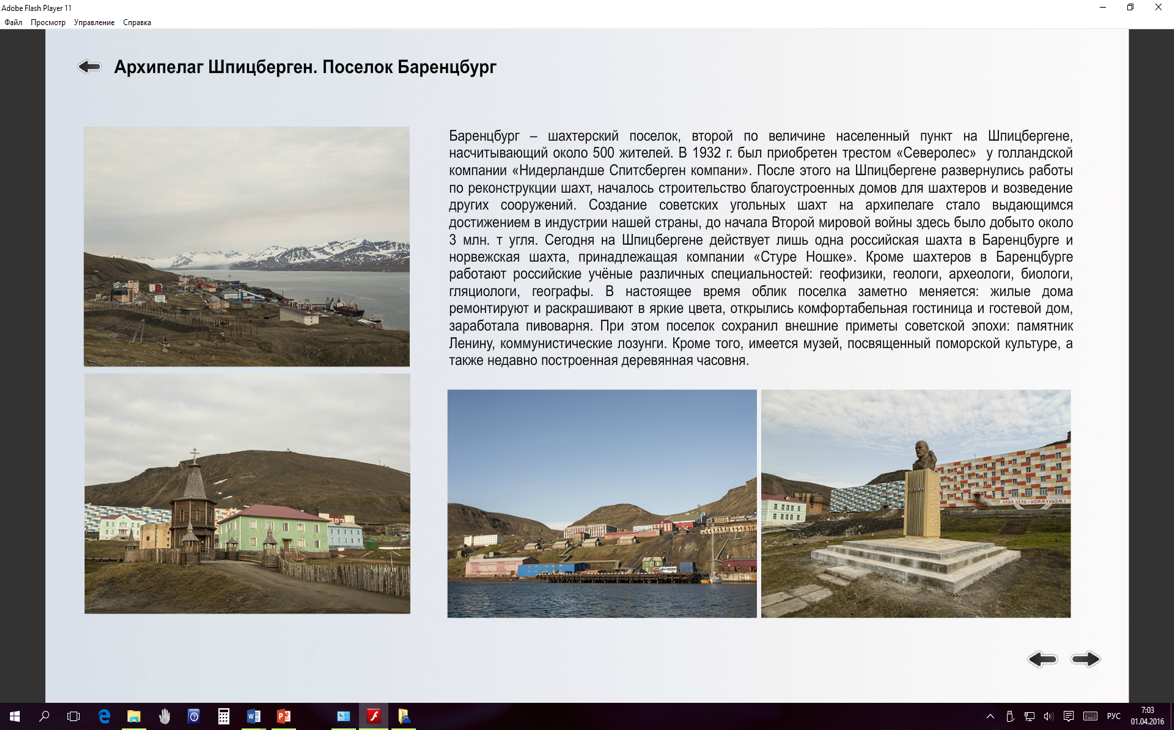 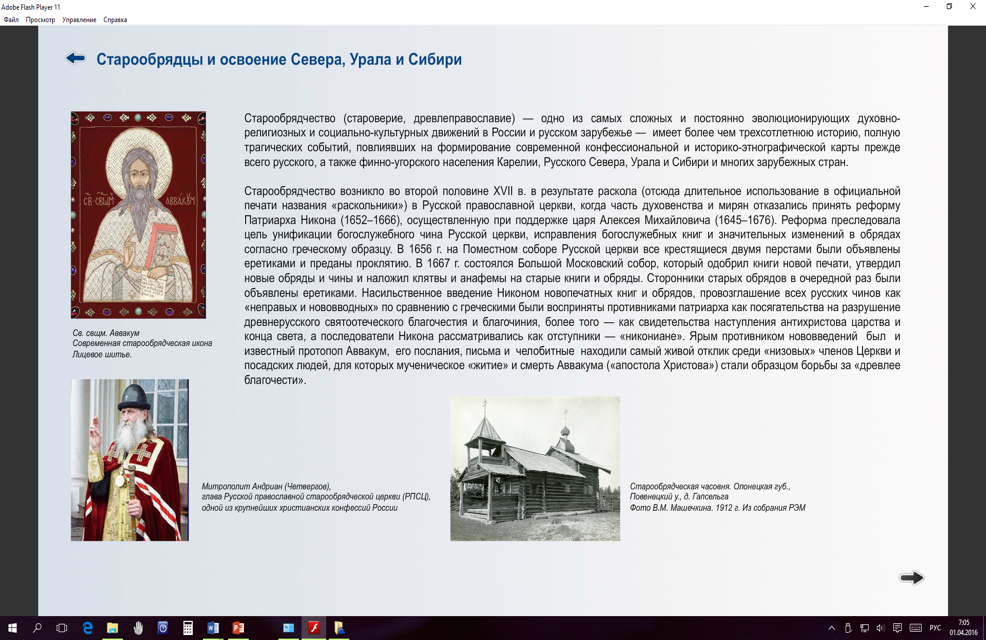 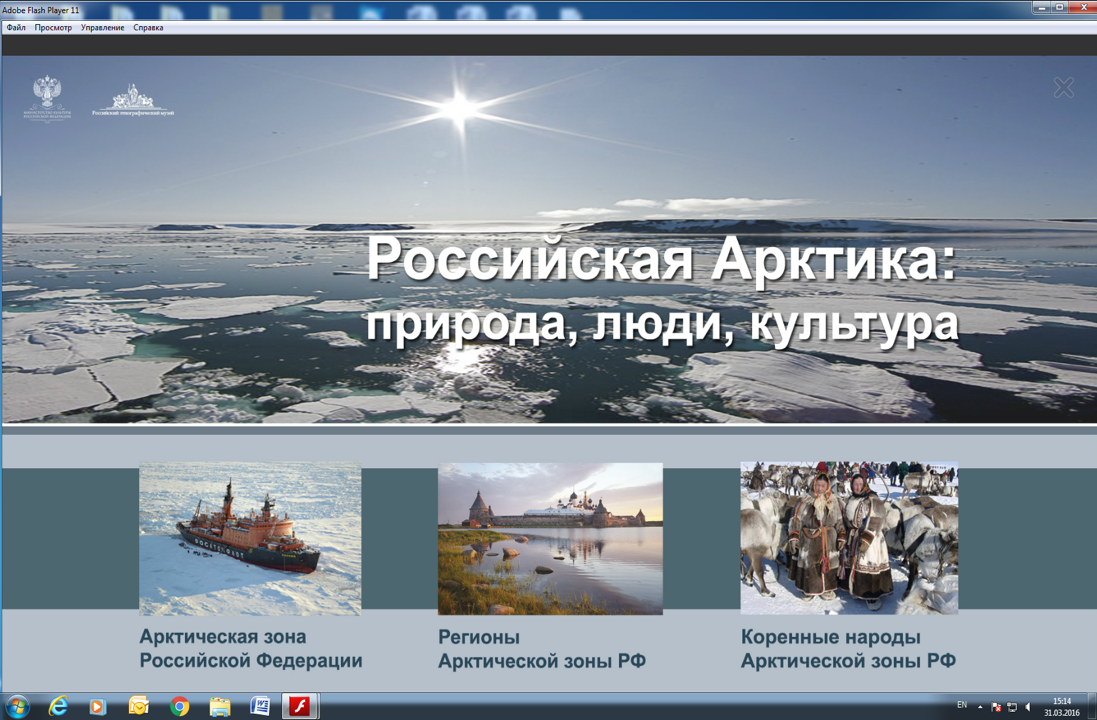